UPISI U SREDNJU ŠKOLU!Biljana  MANIN, dipl pedagoginja,  izvrsna savjetnicaMAŠA MATUŠKO, MAG. Psych.
OSNOVNO OBRAZOVANJE
GIMNAZIJE
Državna matura
Srednja školska sprema
SVEUČILIŠNI STUDIJ
TRŽIŠTE RADA
STRUČNI STUDIJ
Obrazovni programi u hrvatskim srednjim školama
GIMNAZIJSKI PROGRAMI
pripremaju za nastavak obrazovanja na nekoj od visokoškolskih ustanova
OSNOVNO OBRAZOVANJE
STRUKOVNE ČETVEROGODIŠNJE ŠKOLE
Državna matura
Srednja stručna sprema
SVEUČILIŠNI STUDIJ
STRUČNI STUDIJ
TRŽIŠTE RADA
Obrazovni programi u hrvatskim srednjim školama
STRUKOVNE ŠKOLE
četverogodišnjeg trajanja
najčešće se stječe naziv tehničar, iako ne u svima
po završetku školovanja može se zaposliti
OSNOVNO OBRAZOVANJE
STRUKOVNE TROGODIŠNJE ŠKOLE
Završni ispit
Srednja stručna sprema
TRŽIŠTE RADA
Obrazovni programi u hrvatskim srednjim školama
STRUKOVNE ŠKOLE
trogodišnjeg trajanja 
pripremaju učenike za rad u industriji, obrtništvu i drugim gospodarskim djelatnostima
školovanje se odvija u školama i u tvrtkama
OSNOVNO OBRAZOVANJE
STRUKOVNE ŠKOLE NIŽE STRUČNE SPREME
Završni ispit
Niža stručna sprema
TRŽIŠTE RADA
Obrazovni programi u hrvatskim srednjim školama
STRUKOVNE ŠKOLE
dvogodišnjeg i jednogodišnjeg trajanja 
pripremaju učenike za rad u industriji, obrtništvu i drugim gospodarskim djelatnostima
školovanje se odvija u školama i u tvrtkama
Elementi i kriteriji vrednovanja za upis u srednju školu
1. Zajednički elementi za upis u gimnazijske programe i četverogodišnje strukovne
Gimnazijski programi i četverogodišnje strukovne
Strukovni programi i obrti u trajanju od tri godine
Strukovni programi u trajanju manjem od tri godine
2. Dodatni element – čine sposobnosti, darovitosti i znanja učenika
Dokazuju se i vrednuju:
na osnovi provjere posebnih vještina i sposobnosti i darovitosti
na osnovi rezultata postignutih na natjecanjima u znanju
na osnovi rezultata postignutih na natjecanjima školskih sportskih društava
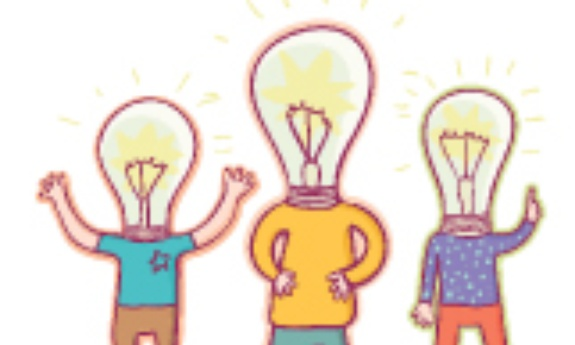 Provjera posebnih znanja kandidata
SŠ mogu provoditi provjere posebnih znanja iz nastavnih predmeta: Hrvatskoga jezika, Matematike, prvoga stranog jezika te nastavnih predmeta važnih za nastavak obrazovanja od kojih su dva propisana Popisom predmeta posebno važnih za upis, a jedan određuje SŠ
ako dva ili više kandidata imaju isti broj bodova iz zajedničkog i dodatnog elementa vrednovanja upisuje se onaj kandidat koji je ostvario veći broj bodova iz provjere posebnih znanja
provjera vrijedi za sve škole za isti program
Posebna znanja, vještine, sposobnosti i darovitosti
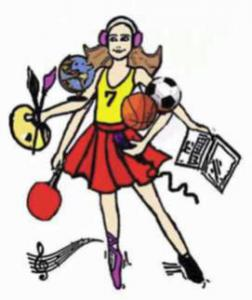 provjera posebnih znanja

program likovne umjetnosti i dizajna

program glazbene umjetnosti

program plesne umjetnosti

upis iznimno darovitih kandidata

upis kandidata u razredne odjele za sportaše: upisuju se kandidati koji su uvršteni na rang-listu matičnog nacionalnog sportskog saveza
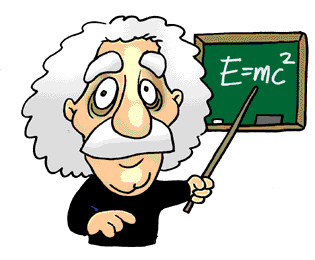 Natjecanja u znanju
boduju se rezultati u natjecanjima u znanju iz: 

Hrvatskog jezika, Matematike, Engleskog jezika, 

iz 2 predmeta posebno značajna za upis i 

1 predmet kojeg samostalno određuje škola
Vrednovanje posebnih rezultata – u znanju
Natjecanja školskih sportskih društava
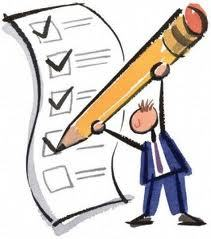 3. Poseban element vrednovanja
Upis kandidata sa zdravstvenim teškoćama
kandidati koji su osnovnu školu završili po redovnom nastavnom planu i programu, a teže zdravstvene teškoće i/ili dugotrajno liječenje utjecali na postizanje rezultata tijekom osnovne škole i značajno im sužavaju mogući izbor srednjoškolskog obrazovnog programa
stručno mišljenje Službe za profesionalno usmjeravanje Hrvatskog zavoda za zapošljavanje
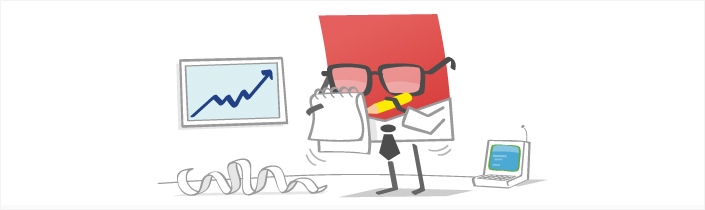 Otežani uvjeti obrazovanja (nepovoljni ekonomski, socijalni, odgojni čimbenici)
Potrebni dokumenti
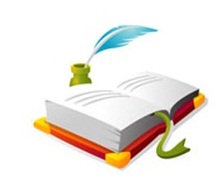 Liječnička potvrda o bolesti roditelja

Potvrda o dugotrajnoj nezaposlenosti oba roditelja

Potvrda o korištenju socijalne pomoći

Potvrda o smrti roditelja

Učenici sami u aplikaciju učitavaju dokumente, a škola ih potvrđuje
Upis kandidata s teškoćama u razvoju
kandidati koji su osnovnu školu završili prema rješenju Gradskog ureda za obrazovanje, kulturu i sport Grada Zagreba o primjerenom programu obrazovanja

rangiraju se na zasebnim ljestvicama poretka (ukupan broj bodova)

stručno mišljenje službe za profesionalno usmjeravanje HZZ-a
Potrebni dokumenti:
rješenje Gradskog ureda za obrazovanje, kulturu i sport o primjerenom programu obrazovanja

stručno mišljenje Službe za profesionalno usmjeravanje Hrvatskog zavoda za zapošljavanje
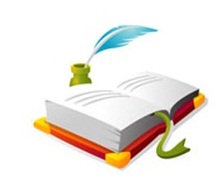 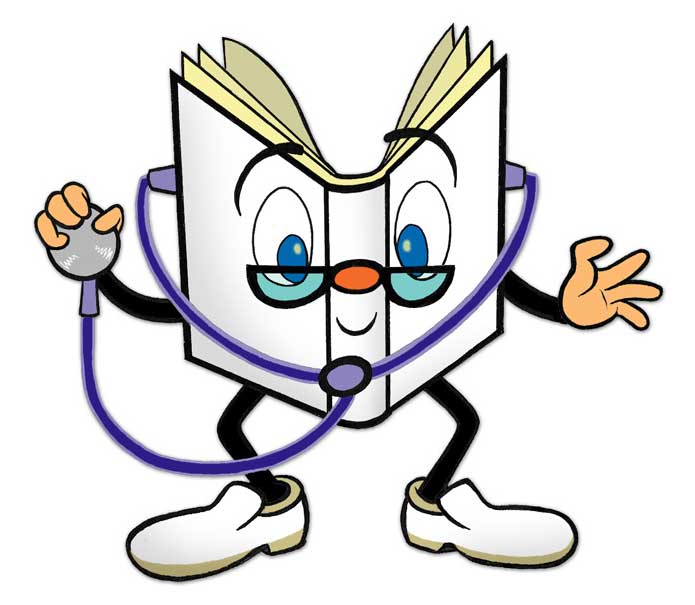 Zdravstvene kontraindikacije
Utvrđivanje zdravstvene sposobnosti za određene obrazovne programe:

 potvrda školske liječnice ili liječnička svjedodžba medicine rada – ovisno o obrazovnom programu
Programi obrazovanja za vezane obrte
Na temelju:
zajedničkog, posebnog i dodatnog elementa vrednovanja
zdravstvene sposobnosti (liječnička svjedodžba medicine rada)
pri upisu – dostaviti sklopljen ugovor o naukovanju
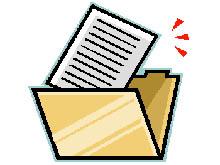 Članak 24.
»(1) Ovisno o tome što je propisano za određeni program obrazovanja, kandidat koji se upisuje u programe za koje je posebnim propisima i mjerilima određeno obvezno utvrđivanje zdravstvene sposobnosti, pri upisu u program obvezno dostavlja potvrdu nadležnoga školskog liječnika o zdravstvenoj sposobnosti kandidata za propisani program ili liječničku svjedodžbu medicine rada.
(2) Iznimno, kandidat koji u trenutku upisa nije u mogućnosti dostaviti liječničku svjedodžbu medicine rada, pri upisu dostavlja potvrdu obiteljskog liječnika, a liječničku svjedodžbu medicine rada dostavlja školi najkasnije do kraja prvoga polugodišta prvoga razreda.«
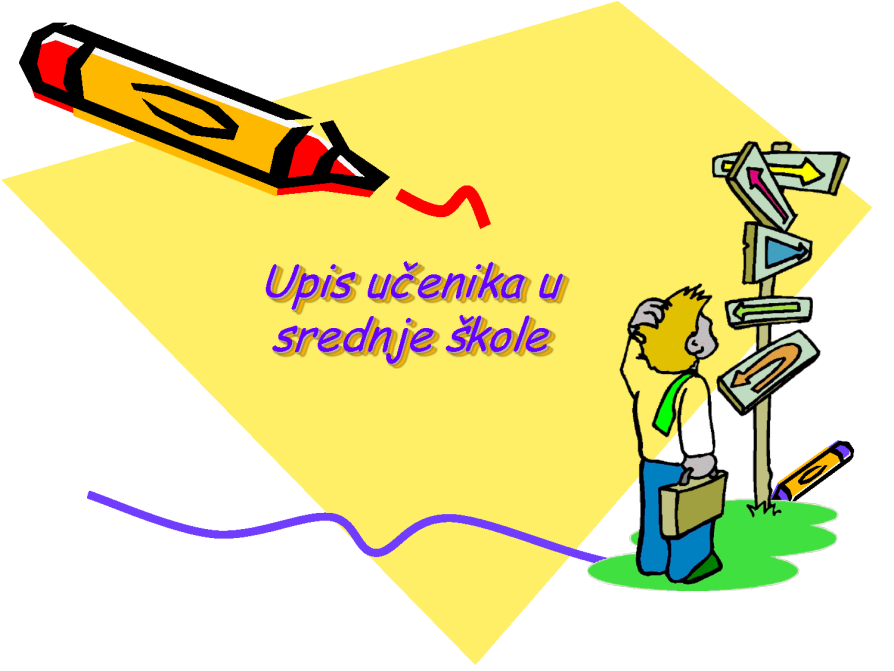 Postupci prijava i upisa Početak prijava u sustav – 29.5.2023.
u skladu s Odlukom o upisu učenika u 1. razred srednje škole u školskoj godini 2023./2024. (NN 55/2023) učenici se prijavljuju elektroničkim načinom preko mrežne stranice Nacionalnoga informacijskog sustava prijava i upisa u srednje škole (NISpuSŠ)
   https://srednje.e-upisi.hr

u školi dobivaju elektronički identitet iz sustava AAI@EduHr, tj. korisničko ime i lozinku kojima se prijavljuju u sustav
REDOVAN UPIS - prva prijava u sustav
CarNet HUSO elektronički identitet (carnet e-mail adresa i lozinka)
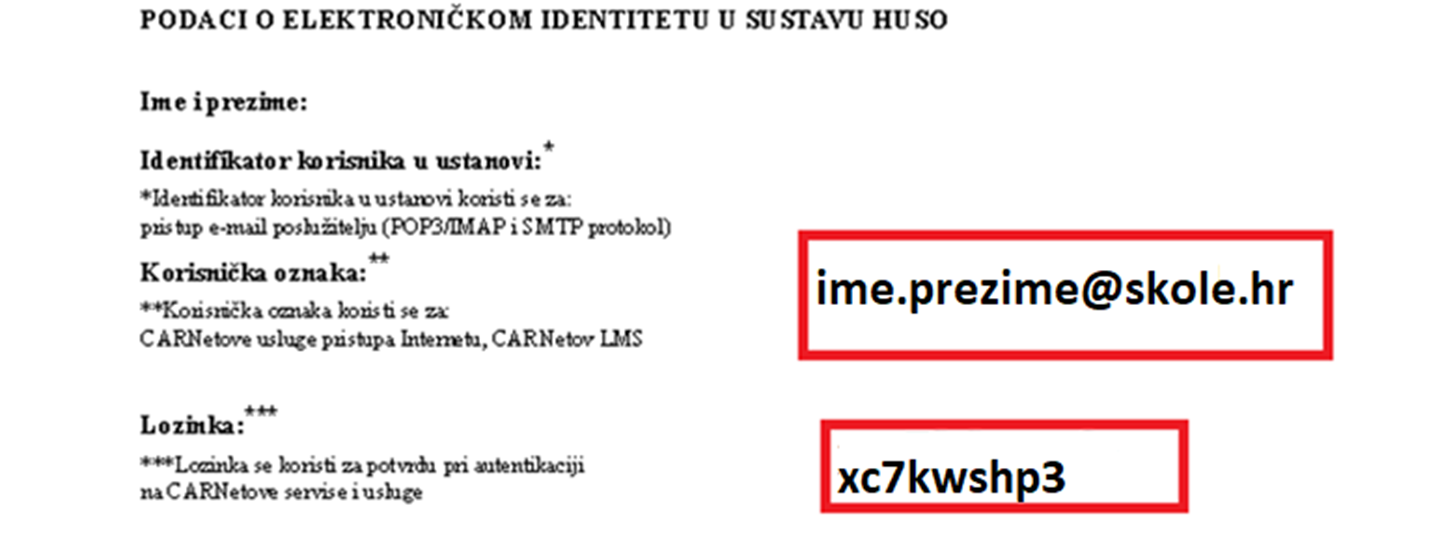 Postupci u aplikaciji
učenici su dužni provjeriti osobne podatke i ocjene iz osnovne škole
ako su podatci netočni – što prije obavijestiti razrednika/cu
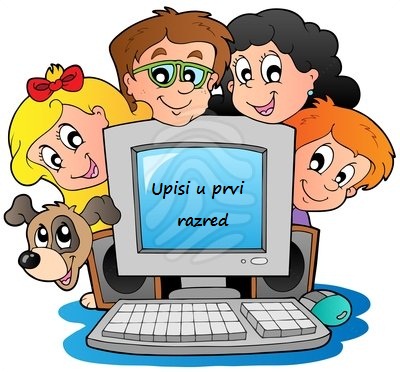 Prijava obrazovnih programa
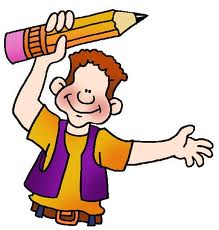 na vrh liste postaviti program koji se najviše želi upisati, a zatim i ostali, željenim redoslijedom

nakon zaključavanja nisu moguće izmjene

na listi prioriteta – najviše 6 obrazovnih programa
Na dan zaključavanja sustav upisuje učenika u školu najboljeg odabira
Ljetni upisni rok - redovni
Ljetni upisni rok – učenici s teškoćama
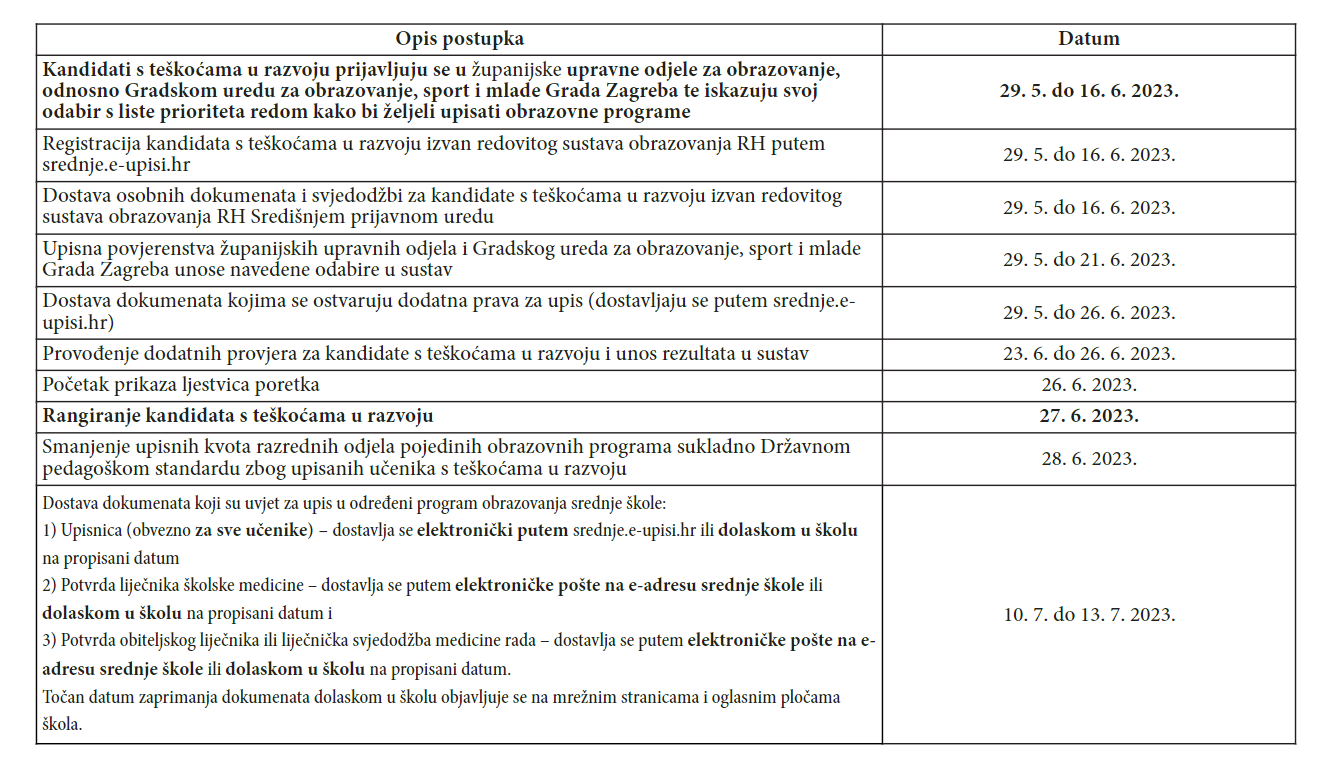 IZNIMNO JE VAŽNO REDOVITO I KONTINUIRANO PRATITI:
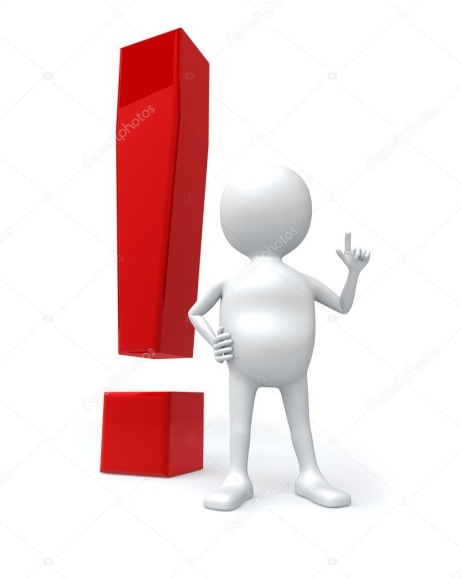 Konačne ljestvice
Objavom konačnih ljestvica poretka kandidat ostvaruje pravo upisa u onaj program pored kojeg mu u stupcu "Pravo upisa" stoji zelena kvačica. Konačne ljestvice poretka više se ne mijenjaju.
Nakon objave konačnih ljestvica poretka kandidatima će se u kartici "Moji rezultati" omogućiti preuzimanje upisnice. Upisnicu trebaju potpisati kandidat i roditelj/skrbnik te ju učitati u sustav.
Nakon što je srednja škola prihvatila upisnicu, kandidat je upisan u školu i nema mogućnost izlaska na jesenski upisni rok. 
Kandidati koji srednjoj školi ne dostave upisnicu te, ako je to potrebno, potvrdu liječnika školske medicine ili svjedodžbu medicine rada, odnosno potvrdu obiteljskoga liječnika, gube pravo na upis i upućuju se na sljedeći upisni
Za pomoć se možete obratiti :
Razrednicima
Pedagoginji
Psihologinji
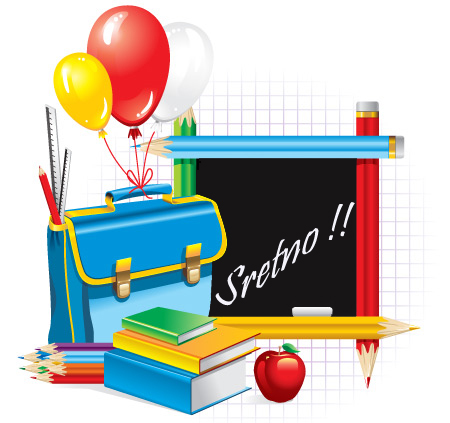